Introduction to Routing
Understanding the Basics and Types of Routing
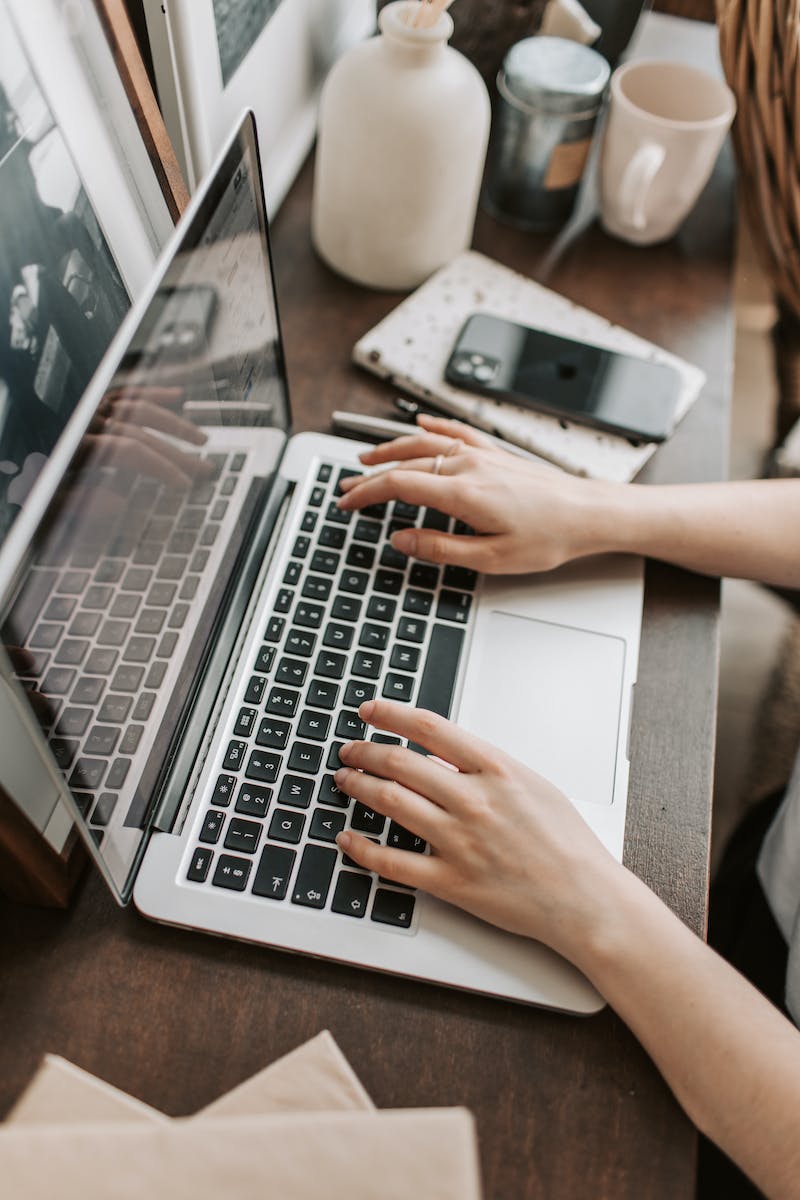 Network Routing: A Primer
• Network routing involves sending data packets from one network to another.
• Routing decisions are made based on routing tables, which contain information about network routes.
• Routing protocols determine the best path for data packets to reach their destination.
• Routing can be either static or dynamic, depending on the configuration.
Photo by Pexels
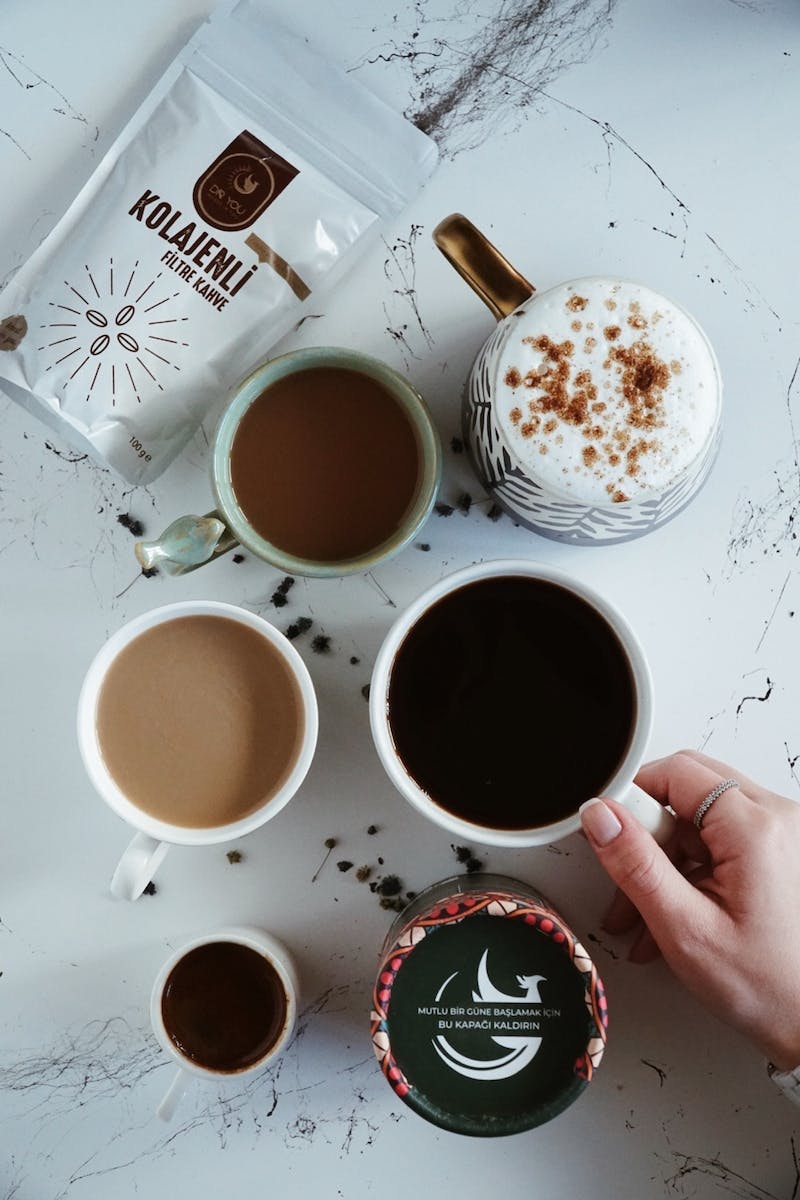 Types of Routing
• Static Routing: Manual configuration of routes by network administrators.
• Dynamic Routing: Routes are automatically updated based on network conditions.
• Default Routing: Sending all network traffic to a single default gateway.
• Routing Protocols: Algorithms that determine the best path for data packets.
Photo by Pexels
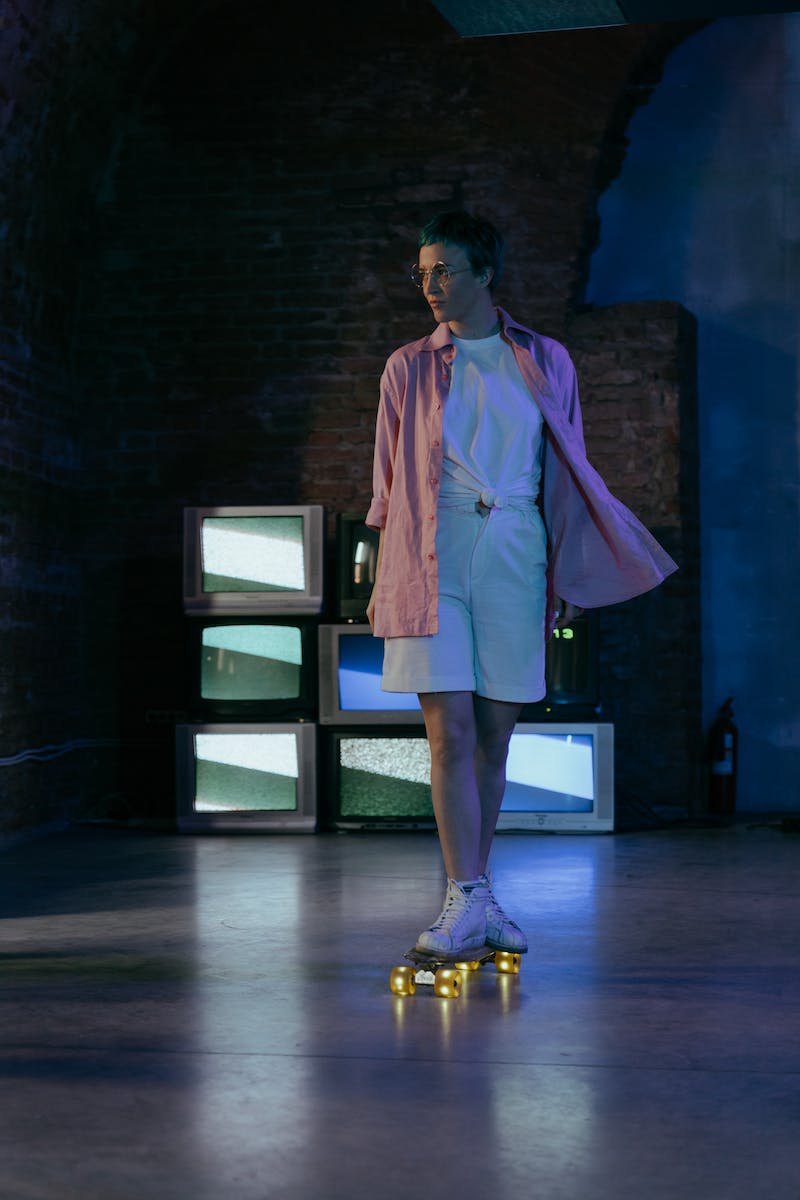 Static Routing
• Static routing involves manually configuring routes on routers.
• Routes remain unchanged unless manually updated by network administrators.
• Suitable for small networks with few changes in network topology.
• Configuration can be time-consuming and error-prone.
Photo by Pexels
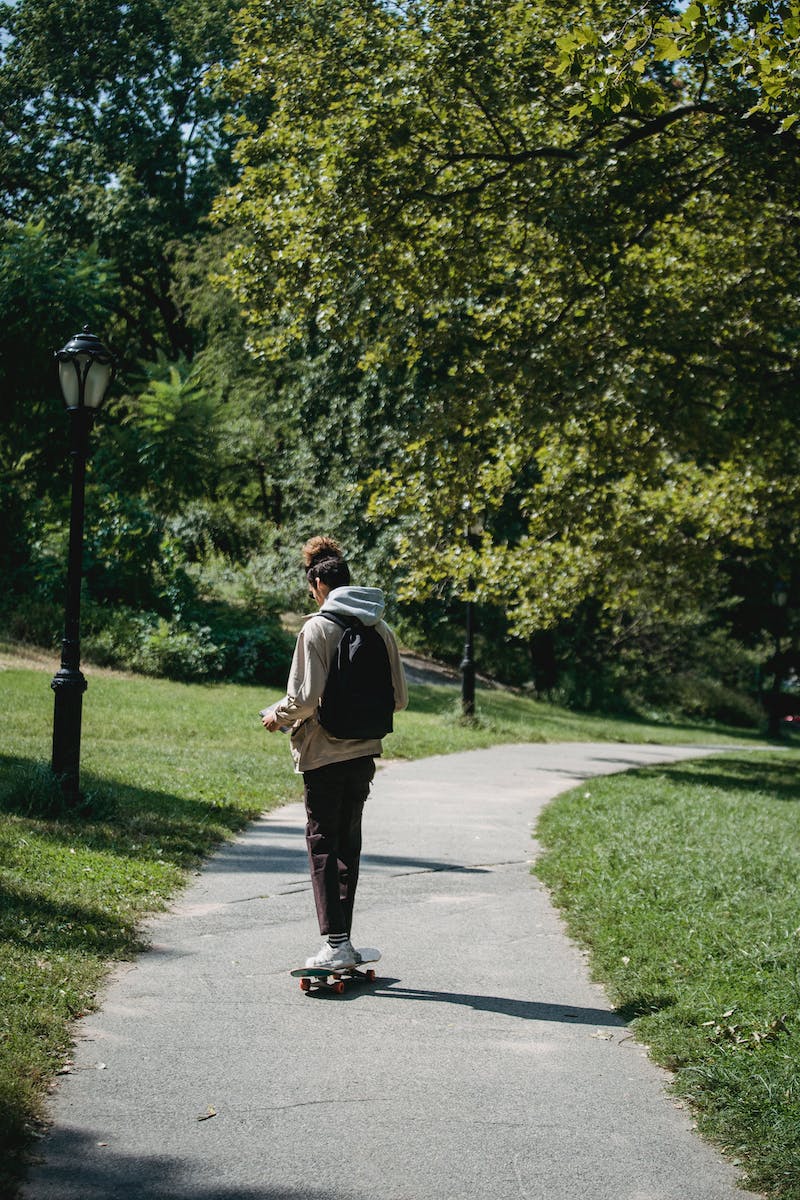 Dynamic Routing
• Dynamic routing protocols automatically update routes based on network changes.
• Routes are dynamically calculated and selected based on various factors.
• Suitable for large networks with frequent changes in network topology.
• Increased complexity compared to static routing.
Photo by Pexels
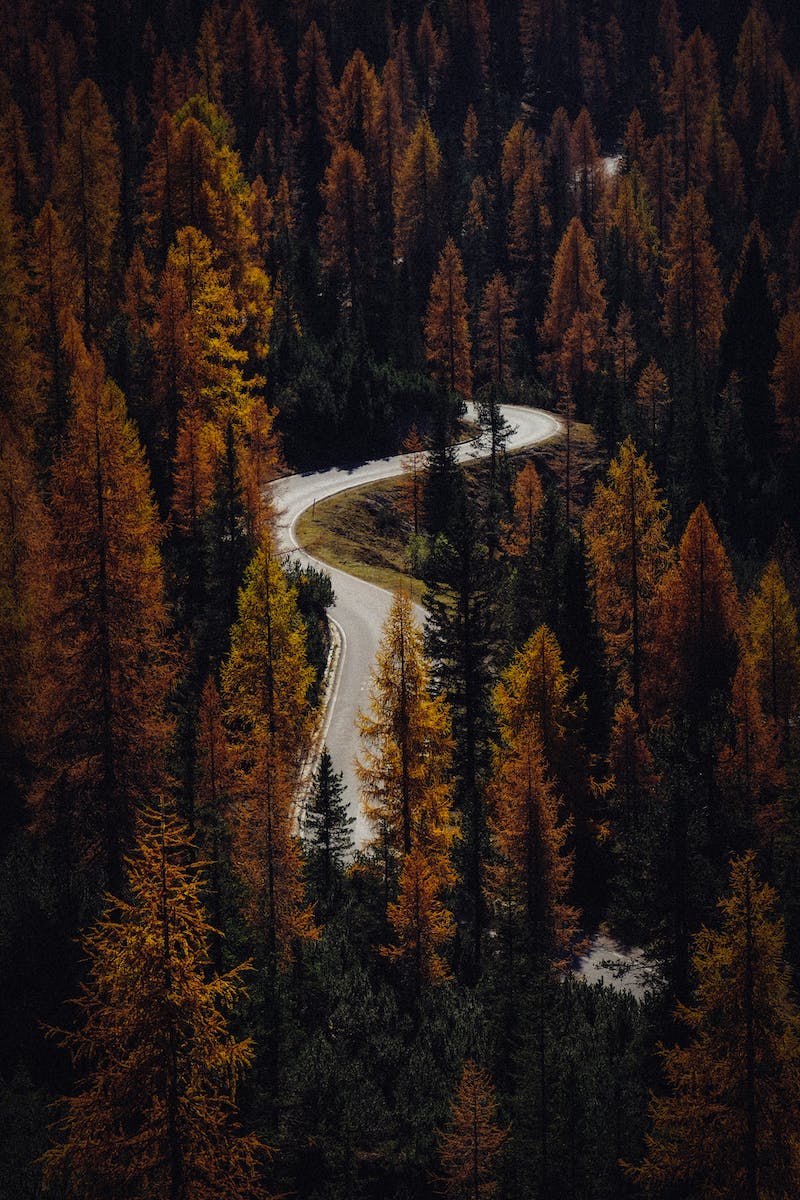 Routing Protocols
• Routing protocols are algorithms used to determine the best path for data packets.
• Popular routing protocols include RIP, OSPF, and BGP.
• Each protocol has its own characteristics and suitability for different network scenarios.
• The choice of routing protocol depends on network size and requirements.
Photo by Pexels
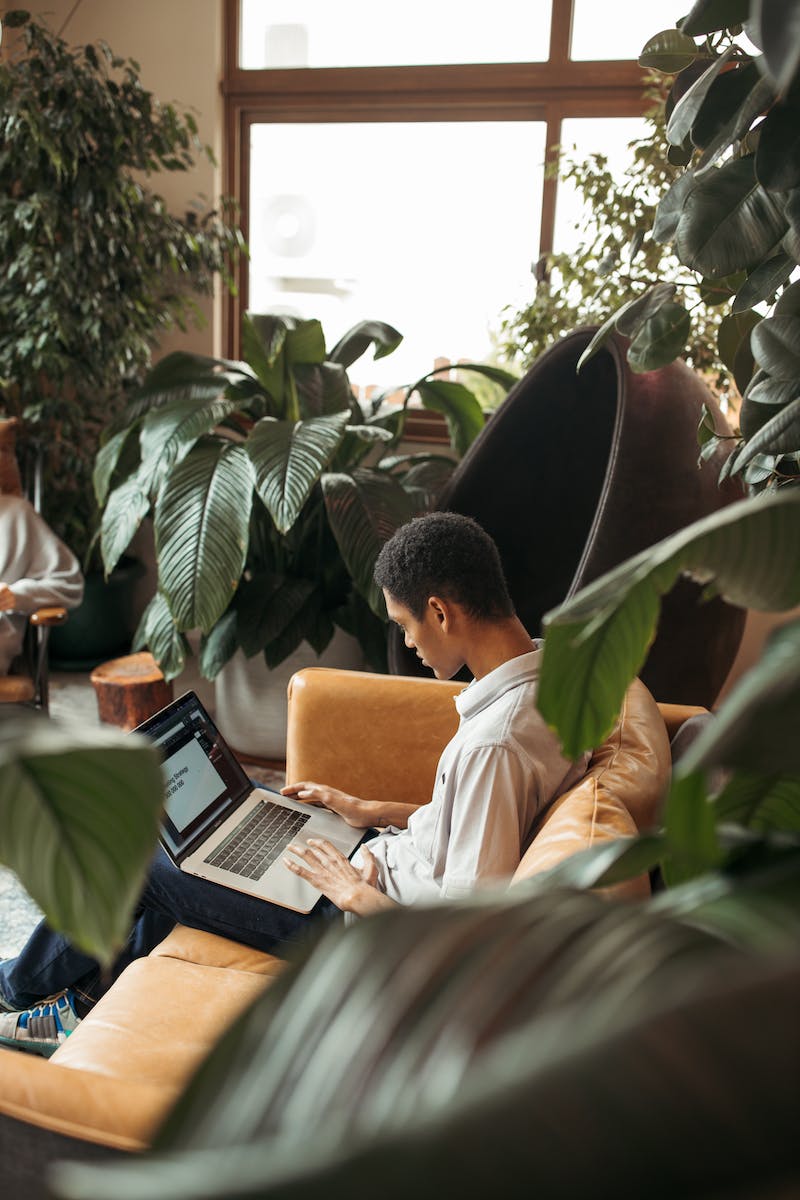 Conclusion
• Routing plays a crucial role in ensuring efficient data transmission in networks.
• Understanding the basics and types of routing is essential for network administrators.
• By selecting the appropriate routing approach, network performance can be optimized.
• Further exploration of routing concepts and protocols is recommended.
Photo by Pexels